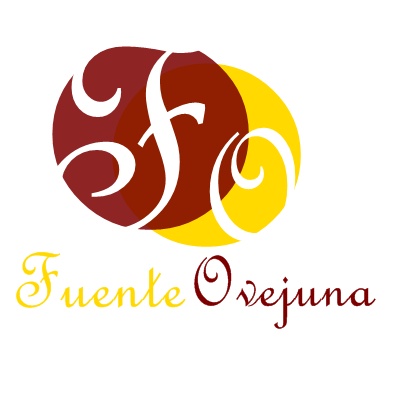 Catálogo
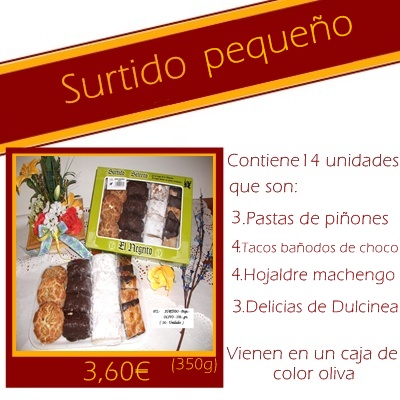